v
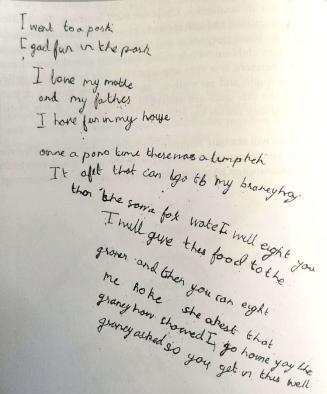 कुछ बच्चे बिना पाठ के बारे में जाने या उसके संदर्भ को जाने सारे शब्दों को बहुत अच्छी तरह से पढ़ सकते हैं। लेकिन वो यह नहीं समझ पाते हैं कि किस तरह अलग-अलग तरह के विचार, लोग और घटनाएँ एक दूसरे से जुड़े हुए होते हैं। 

ये बच्चे अपने टेस्ट की तैयारी के लिए ट्यूशन क्लासेस के जरिये अपना समय पढ़ने में लगाते हैं, लेकिन वो फिर भी फेल हो जाते हैं क्यूंकी वो यह नहीं समझ पाते हैं कि पहले क्या पढ़ना है। 

उनका लिखित कार्य साफ़ सुथरा नहीं होता है। जिसके कारण पढ़ने वालो को समझने में दिक्कत हो सकती है।  उनका लेखन में अक्षरों के असंगत आकार और अक्षरों / शब्दों के बीच अंतर के साथ अस्पष्ट हो सकता है।

कभी-कभी यह भी समझना मुश्किल हो जाता है कि एक शब्द कहाँ से शुरू हो रहा है और कहाँ पर खत्म हो रहा है। 

उन्हें काम से संबंधित अलग-अलग प्रकार के स्टेप्स के बारे में समझने में और उन्हें पूरा करने में परेशानी हो सकती हैI
जैसे किसी गणित के सवाल को हल करने में अलग-अलग स्टेप्स का उपयोग होता है, जिन्हें हल करने के लिए दिमागी काम की ज़रूरत होती है। 

कुछ जाना पहचाना लग रहा है?
SPECIFIC LEARNING
DISABILITIES (SLD)
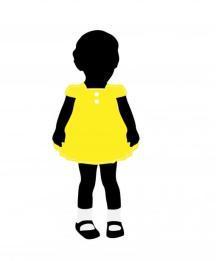 बच्चे की यह लिखावट 
उसकी देखने और सुनने में 
होने वाली परेशानी को दिखा रही है I
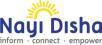 v
वास्तविकता 
ऐसे बच्चे जो लर्निंग डिसेबिलिटी के कंडीशन से गुजर रहे होते हैं , वे  अच्छे से बोल पाने  में सक्षम होते हैं ,बुद्धिमान होते हैं ,लेकिन उन्हें अक्सर  पढ़ाई के दौरान चुनौतियों का सामना करना पड़ता है , जिसका असर बच्चे के भावनात्मक और व्यावहारिक जीवन यापन पे पड़ता है।   

यह देखा गया है 
इस कारण माता-पिता और अध्यापक थोड़े परेशान हो जाते हैं। भूल वश , बच्चे की प्रेरणा और रूचि का कम होना उनके व्यवहार का कारण मान लिया जाता है I

बच्चे पर प्रभाव
बच्चे को गलत समझा जा सकता है ,और वे निराशा महसूस कर सकते है।
आइये 
विशिष्ट लर्निंग डिसेबिलिटी 
के बारे में बात करते हैं 
(एस एल डी)
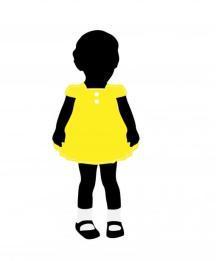 समस्या को समझना  
इन बच्चों को परेशानी होती है  
देखने और सुनने के अनुभव से मिलने वाली जानकारी को समझने में 
पढ़ने, लिखने या फिर गणित का काम करने के लिए जानकारी को व्यवस्थित करने में
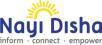 एस एल डी से प्रभावित 
बच्चा वह है जो.....
बुद्धिमान है मगर स्कूल में फेल हो जाना I
‘नो’(no) के लिए ऑन’ (on), या ’41’ के लिए ’14’ लिखना ।
बहुत दूर भौंकने वाले कुत्ते की आवाज़ सुन लेना लेकिन पास के अध्यापक की आवाज़ नहीं सुन पाना I
समय को लेकर हमेशा भ्रम में रहना और आज, कल या आने वाले कल में अंतर न कर पाना I
समय के अनुसार ठीक से काम न कर पाना और इस कारण सामान का हमेशा बिखरा हुआ, फैला हुआ रहना और नतीज़न चिढ़चिढ़े स्वभाव में रहना I
05
किसी कार्य को पूरा करने के लिए उत्साही बनना, लेकिन कार्य का कभी भी इच्छित तरीके से परिणाम नहीं निकल पाना I
पढ़ते समय अक्षरों को छोड़ना, जोड़ना, बीच में छोड़ देना I
गणित की गणना कर पाना हैं लेकिन कागज़ पर नहीं लिख पाना I
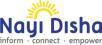 दिये गए काम पर अधिक ध्यान न दे पाना I
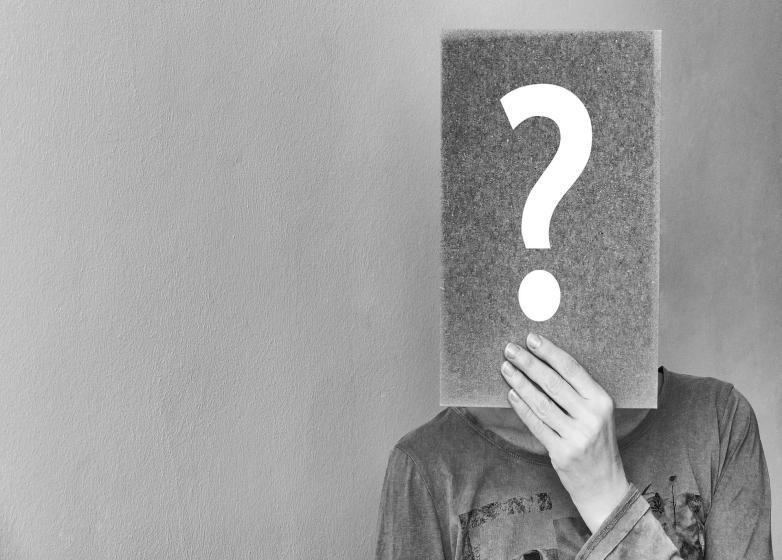 जन्मपूर्व कारक
गर्भावस्था में होने वाली कुछ परेशानियाँ जैसे टोक्सिमिया, रक्त्स्त्राव, समय-पूर्व प्रसव, जन्म के समय कम वज़न, एनोक्सिया, या मादक दवाइयों का सेवन आदि वो तथ्य हैं जो बच्चे के मस्तिष्क को प्रभावित कर सकती हैं और इसके कारण लर्निंग डिसेबिलिटी का खतरा बढ़ा सकता  है ।
जन्म के बाद वाले कारण
वो बच्चे जिन्हें प्रसव के समय
चोट लग जाती है, जन्म के बाद सिर में
 चोट लगना , सीसा विषाक्तता, 
दौरे पड़ना, एन्सेफलाइटिस या 
दिमागी बुखार आदि कुछ ऐसी बाते हैं 
जिनके कारण लर्निंग डिसेबिलिटी होने का खतरा बढ़  सकता  है।
आनुवंशिक कारण
लर्निंग डिसेबिलिटी का कोई विशिष्ट कारण नहीं है

बच्चे को सुरक्षित रखने के लिए ज़रूरी है कि प्रसव-पूर्व देखभाल से लेकर गर्भावस्था के समय के दौरान अपने स्वास्थ्य का ध्यान  रखा  जाय। 
 
एक बच्चे को उसकी सीखने संबंधी परेशानियों के साथ भी खुशगवार जीवन व्यतीत करने के  लिए मदद के रूप में बहुत कुछ किया जा सकता है।
अभी एस एल डी के आनुवंशिक कारक के जीन के बारे में बहुत कुछ नहीं जाना गया है। फिर भी यह एक असामान्य बात ही होगी कि जब कोई माता-पिता यह 
कहें कि उन्हें या उनके परिवार में किसी को लर्निंग डिसेबिलिटी है या थी।
एस एल डी के कारण
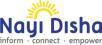 एस एल डी के प्रकार
डिस्प्रेक्सिया
डिसग्राफ़िया
डिस्कैलक्यूलिया
डिस्लेक्सिया
शारीरिक नियोजन 
में परेशानी
लिखने में परेशानी
(लिखावट और 
विस्तार से लिखना)
गणित में परेशानी
पढ़ने में परेशानी
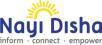 एक बच्चे का बौद्धिक विकास
किसी बच्चे की जिंदगी में उसके पहले 6 साल बहुत महत्वपूर्ण होते हैं
6 वर्ष
विकास का वह चित्र जिसमें सोचने की क्षमता या कौशल आगे बढ़ते है।
2 वर्ष
4 वर्ष
3 वर्ष
5 वर्ष
पढ़ने और लिखने के कौशल के लिए मोटर कौशल और शारीरिक नियोजन बहुत ज़रूरी होते हैं I
शारीरिक और मोटर गतिविधियों में आपसी तालमेल न होना या कम होना, सीखने की क्षमता में कठिनाई का कारण बन जाती हैं I
1 वर्ष
मस्तिष्क के विकास को प्रभावित करने वाले कारक विभिन्न प्रकार के होते हैं, जिनमें से कुछ पर हमारा नियंत्रण नहीं होता है। फिर भी, हम उन बच्चों की पहचान कर सकते हैं जिन्हें इस प्रकार का ‘जोखिम’ हो सकता है।
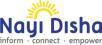 वो बच्चा जिसे एसएलडी का जोखिम हो सकता है…
5 वर्ष से कम आयु
मोटर कौशल का देर से आना, भाषा संबंधी परेशानियाँ, अनुभव होने में परेशानी और खराब सामाजिक कौशल कुछ ऐसे प्रारम्भिक लक्षण हैं जो सीखने में होने वाली परेशानियों की संभावना को बताते हैं
अपनी उम्र के बारे में नहीं जानना
01
02
03
04
05
06
07
08
09
दायें और बाएँ, कामों में दोनों हाथों को उपयोग में लाना (जिसे अंग्रेजी में अम्बीडेक्सट्रॉस कहा जाता है)
बटन बंद करने-खोलने में कठिनाई
लिखते समय या नकल करते समय अक्षर्रों और अंकों को उल्टा लिखना
जूते या कपड़े पहनते समय धीमे-धीमे और अनाड़ीपने से काम करना
चीजों के ऊपर लुढ़कना, ठोकर मारना या उनपर गिर जाना
रंग भरते समय उसे लाइन से बाहर निकाल देना
संगीत सुनते समय लय का, दौड़ते समय या ताली बजाते समय नियम का ध्यान नहीं रखना
कुछ विशेष प्रकार के शब्द जैसे ‘वेड’ (Wed), के लिए ‘रेड’ (Red), थिंक(Think) के लिए फिंक(Fink), मदर(Mother) के लिए मयर (Muver) बोलना I
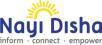 वो बच्चा जिसे एसएलडी का जोखिम हो सकता है…
5 वर्ष से कम आयु का हो
शारीरिक कौशल का देर से आना, भाषा संबंधी परेशानियाँ, अनुभव होने में परेशानी और खराब सामाजिक कौशल कुछ ऐसे प्रारम्भिक लक्षण हैं जो सीखने में होने वाली परेशानियों की संभावना को बताते हैं
बच्चों जैसी बात करता है- ‘में’ के लिए ‘मुझे’, ‘किया’ के लिए ‘करो’  जैसे शब्दों का इस्तेमाल करना
11
10
12
13
14
15
16
17
18
बोलते समय अटकता है – शब्दों को या छोटे-छोटे वाक्यों में बोलना
वाक्य में शब्दों को उल्टा-सीधा कर देना
बात करते समय या कहानी सुनाते समय मूल बात को छोड़कर इधर-उधर की बातें करना
कविता की लाइनें याद रखने में मुश्किल होना
20 तक की गिनती नहीं गिन पाना
रंगों के नाम को लेकर भ्रमित रहना
दिन में सपने देखते रहना
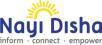 निर्देशों को मानने में आलस करना
उस बच्चे को एसएलडी का जोखिम हो सकता है जो 
5 वर्ष से कम आयु का हो
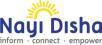 शारीरिक कौशल का देर से आना, भाषा संबंधी परेशानियाँ, अनुभव होने में परेशानी और खराब सामाजिक कौशल कुछ ऐसे प्रारम्भिक लक्षण हैं जो सीखने में होने वाली परेशानियों की संभावना को बताते हैं
शारीरिक गतिविधियों में अधिकता
19
20
22
23
21
लंबे समय तक स्थिर बैठने में कठिनाई होना
चीजों के संबंध में हमेशा बेचेन रहना
एकाग्र होकर बैठने में कठिनाई और किसी बात में ध्यान देने में भी मुश्किल
अक्सर अपनी चीजों को खोते रहना
एस एल डी से प्रभावित हर बच्चे में ये सभी लक्षण हों, यह ज़रूरी नहीं है, फिर भी प्रत्येक बच्चे में एक से अधिक का लक्षणों का समूह तो हो ही सकता है। 
स्कूल में सबसे पहले तीन आधारभूत कौशल रीडिंग(पढ़ना), राइटिंग (लिखना), और अर्थमेटिक(गणित) रूप में तीन ‘R’ सिखाये जाते हैं। 
छोटे बच्चों जो शारीरिक और मानसिक रूप से तैयार नहीं है, इन्हे ये 3R सीखना न केवल समय की बर्बादी होती है, बल्कि इससे बच्चों को भावनात्मक रूप से भी नुकसान पहुंचता है और उनके आत्मसम्मान को भी चोट पहुँचती है।
उस बच्चे को एसएलडी का जोखिम हो सकता है जो 
5 वर्ष से अधिक आयु का हो
शारीरिक कौशल का देर से आना, भाषा संबंधी परेशानियाँ, अनुभव होने में परेशानी और खराब सामाजिक कौशल कुछ ऐसे प्रारम्भिक लक्षण हैं जो सीखने में होने वाली परेशानियों की संभावना को बताते हैं
कविता या एक सी ध्वनि वाले शब्दों को सीखने और याद करने या पहचानने में (जैसे सेल, बेल, वेल) आदि में परेशानी।
01
02
03
04
05
06
07
08
09
कुछ अक्षरों जैसे बी, पी, डी, जी, जे, यू, एल, एफ, वी, एच के सुनने में कठिनाई
कहानी को सुनने में रुचि नहीं और जब उसे विस्तार से समझाया जाये तब उसको समझने में कठिनाई
कैंची, पेंसिल पकड़ने या लाइनों के बीच में रंग भरने में - मोटर गतिविधियों में तालमेल नहीं
किस हाथ को कब इस्तेमाल करना है, इसका निर्णय न ले पाना
क्रम से रखने और मिलन करने वाले खेलों में परेशानी का अनुभव होना
कपड़े पहनना, बटन लगाना, शू लेस लगाना जैसे कामों में मुश्किल होना
बोर्ड पर से नकल उतारते समय परेशानी होना। इसमें या तो लाइनें छूट जाती हैं या फिर नंबर अदल-बदल जाते हैं।
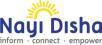 लिखते समय अक्षर, शब्द और अंकों का क्रम उल्टा होना
उस बच्चे को एसएलडी का जोखिम हो सकता है जो 
5 वर्ष से अधिक आयु का हो
शारीरिक कौशल का देर से आना, भाषा संबंधी परेशानियाँ, अनुभव होने में परेशानी और खराब सामाजिक कौशल कुछ ऐसे प्रारम्भिक लक्षण हैं जो सीखने में होने वाली परेशानियों की संभावना को बताते हैं
हफ्ते, महीने और सालों के नामों को क्रम से नहीं जानना
अगर पृष्ठ पर छपाई और चित्र दोनों हैं तब उसे समझने से भ्रमित होना
10
11
12
13
14
15
16
17
18
किसी एक विषय में प्रदर्शन अच्छा होना लेकिन शेष विषयों में प्रदर्शन खराब होना
दिनचर्या में बदलाव से परेशान रहना
भाषण या भाषा के विकास में देरी
अकों के साथ गिनती करते समय क्रम से रखने में परेशानी होना
संख्या तालिकाओं को याद रखने में कठिनाई होना
लिखित काम को पूरा करने में मुश्किल होना
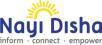 कम सहनशक्ति या झुंझलाहट
उस बच्चे को एसएलडी का जोखिम हो सकता है जो 
5 वर्ष से अधिक आयु का हो
शारीरिक कौशल का देर से आना, भाषा संबंधी परेशानियाँ, अनुभव होने में परेशानी और खराब सामाजिक कौशल कुछ ऐसे प्रारम्भिक लक्षण हैं जो सीखने में होने वाली परेशानियों की संभावना को बताते हैं
उतावला और बेरोकटोक/आवेगपूर्ण व्यवहार वाला प्रतीत होना
19
20
21
काल्पनिक विचारों की तुलना में यथार्थवादी विचार अच्छी तरह समझ लेना
मौखिक रूप से पढ़ाई गलत हो जाना। एक-एक शब्द मिलाकर पढ़ना। विरामचिन्हों पर कोई ध्यान न देना।
एस एल डी से प्रभावित हर बच्चे में ये सभी लक्षण हों, यह ज़रूरी नहीं है, फिर भी प्रत्येक बच्चे में एक से अधिक का लक्षणों का समूह तो हो ही सकता है। 
स्कूल में सबसे पहले तीन आधारभूत कौशल रीडिंग(पढ़ना), राइटिंग (लिखना), और अर्थमेटिक(गणित) रूप में तीन ‘R’ सिखाये जाते हैं। 
छोटे बच्चों जो शारीरिक और मानसिक रूप से तैयार नहीं है, इन्हे ये 3R सीखना न केवल समय की बर्बादी होती है, बल्कि इससे बच्चों को भावनात्मक रूप से भी नुकसान पहुंचता है और उनके आत्मसम्मान को भी चोट पहुँचती है।
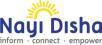 इस सामग्री का निर्माण रेमेडियल एंड स्पेशल एडुकेटर (Remedial & Special Educator) फरीदा राज के सहयोग के साथ किया गया है। यह अंश उनकी किताब ''Breaking Through" से लेकर और उनकी अनुमति से पुनः रूपांतरित किया गया है जो लर्निंग डिसेबिलिटी ग्रस्त बच्चों के माता-पिता और अध्यापकों के लिए एक दिशानिर्देशिका के रूप में काम करती है।
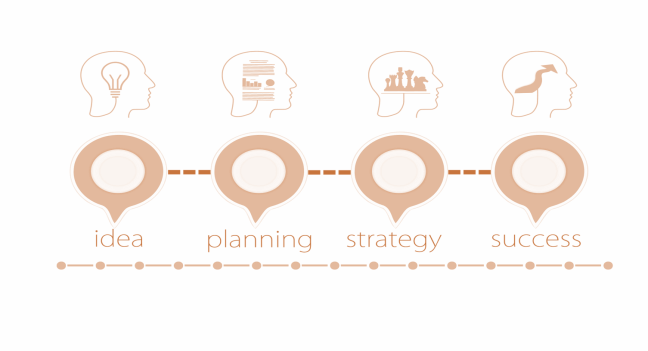 नयी 
दिशा 
रिसोर्स सेंटर
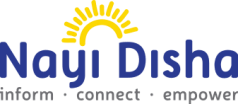 नयी दिशा रिसोर्स सेंटर एक ऑनलाइन इन्फोर्मेशन रिसोर्स प्लेटफॉर्म है जो विशिष्ट सीखने में कठिनाई, बौद्धिक एवं विकासात्मक विकलांगक्ता(स्पेसिफिक लर्निंग डिसेबिलिटी, इंटल्ल्क्चुयल एंड देवेलोपमेंटल डिसेबिलिटी)से ग्रस्त व्यक्तियों के परिवारों की सहायता करता है।
फेसबुक पर जुड़ें
ट्विटर पर जुड़ें
लिंकडीन पर जुड़े
Visit us at
WWW.NAYI-DISHA.ORG
[Speaker Notes: Image source: https://pixabay.com/en/business-professional-teamwork-1219868/]